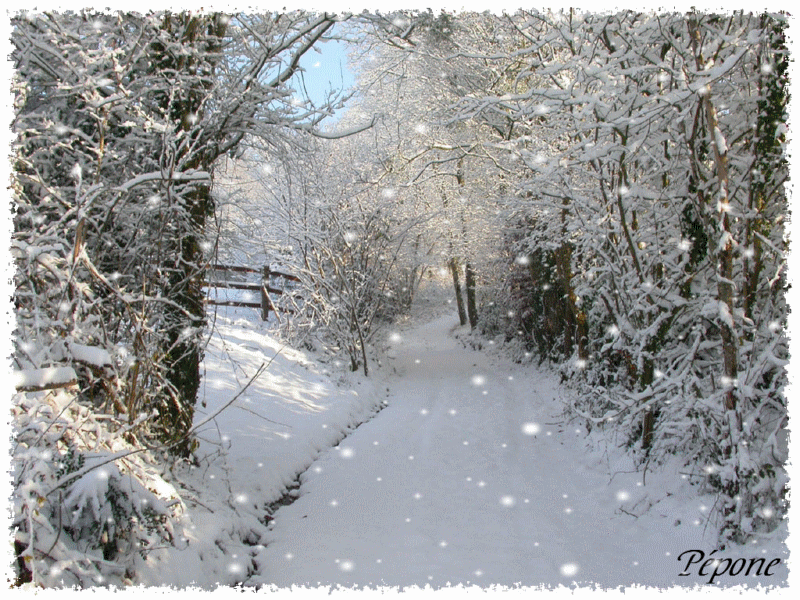 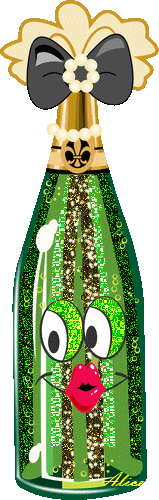 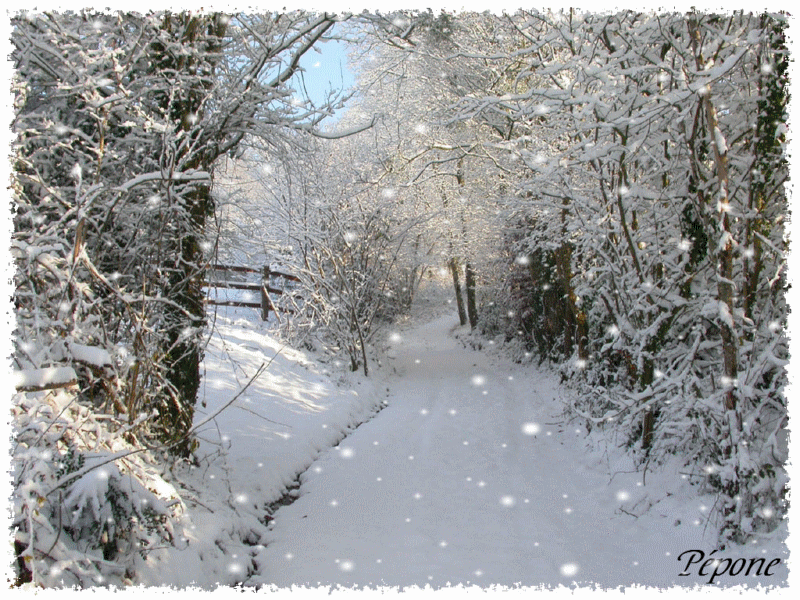 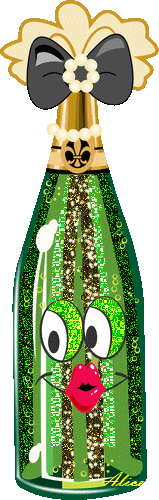 Tous
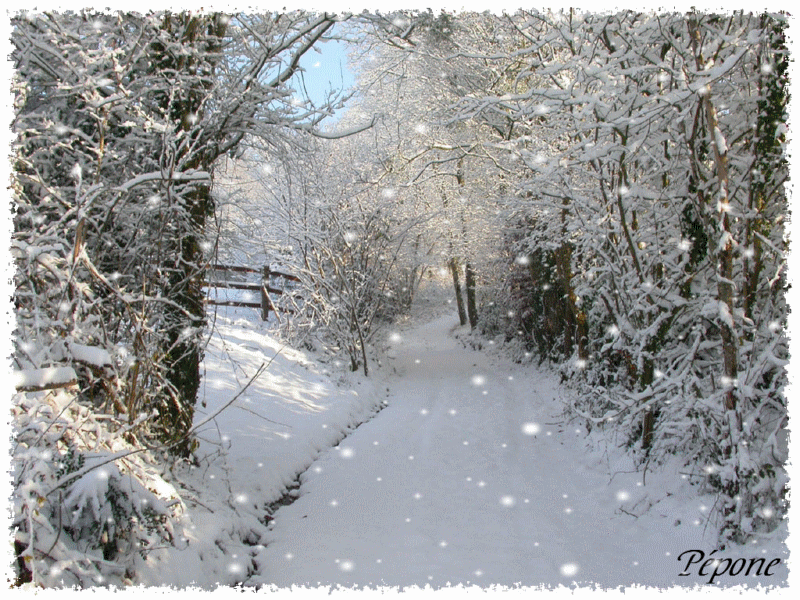 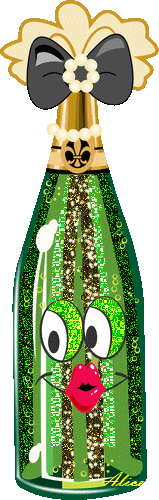 mes
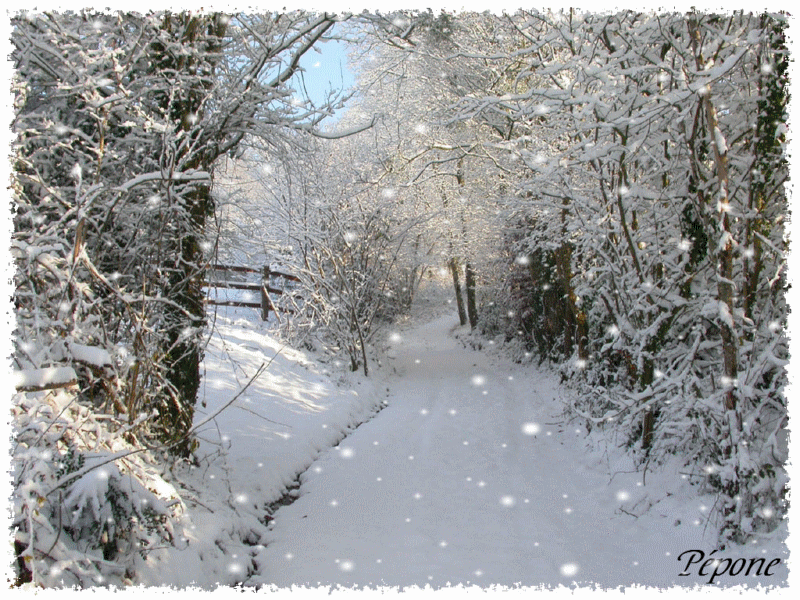 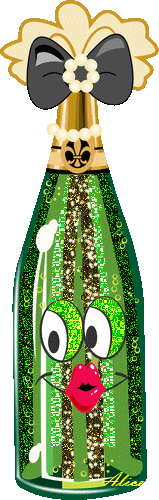 Vœux
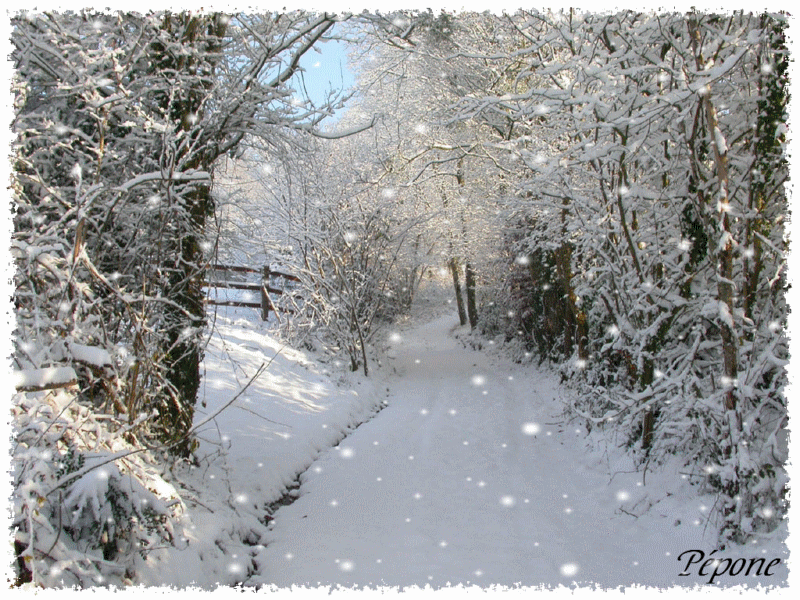 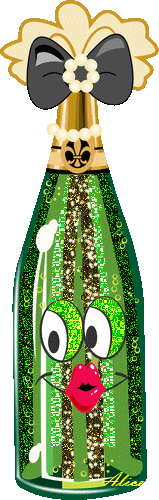 Pour
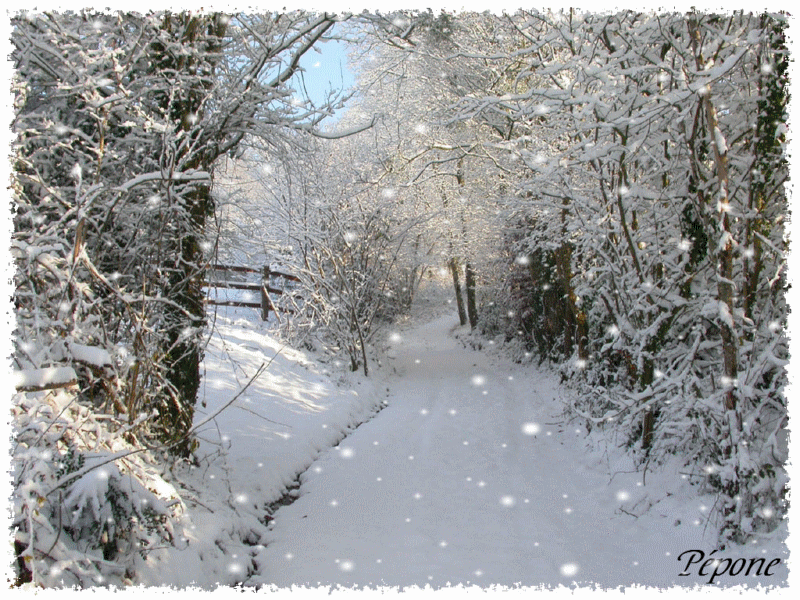 L’Année
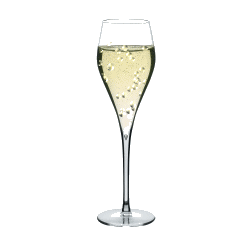 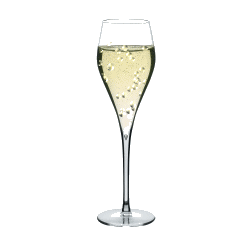 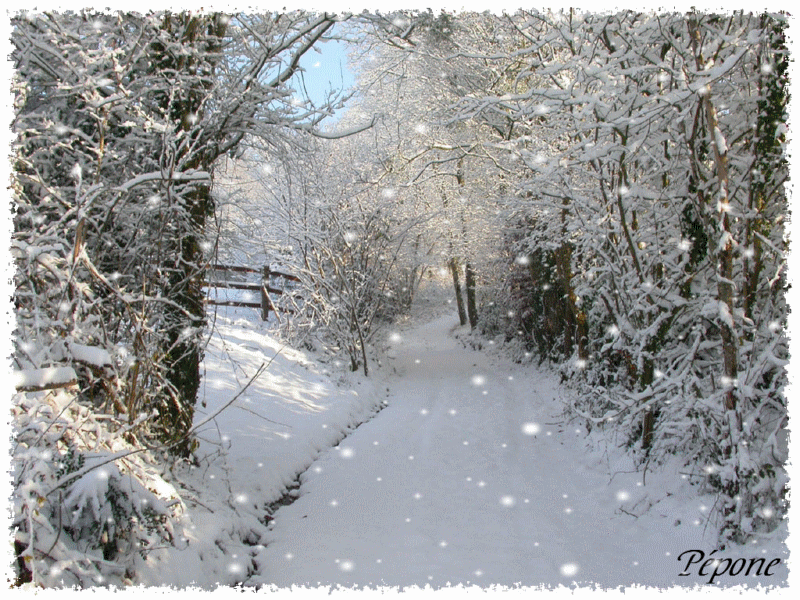 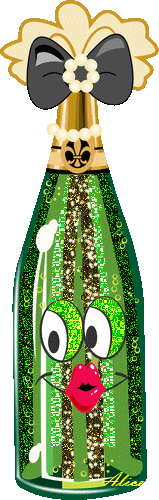 2013
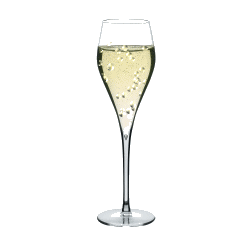 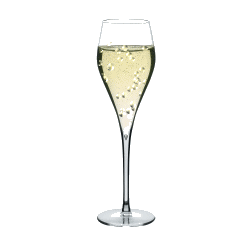 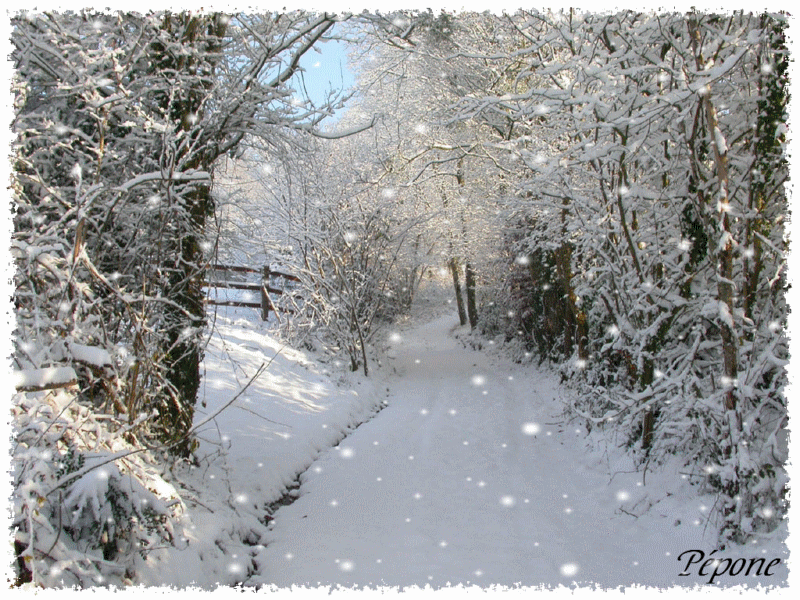 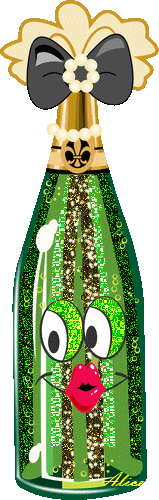 Bonne Année à Toutes et à Tous
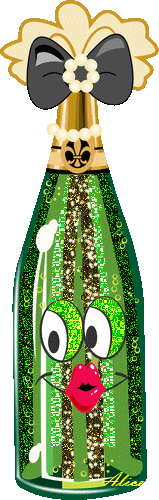 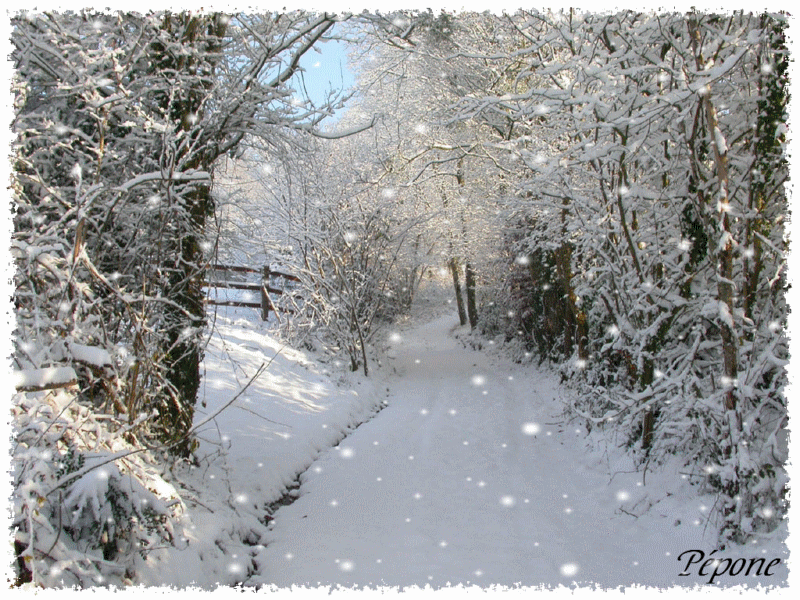 Merci a la jolie carte de Pepone
FIN
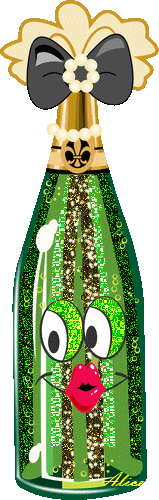 Diaporama réalisé  par  marie paule